Модель интеграции дошкольного, основного и дополнительного образования  при реализации ФГОС в условиях сельской местности
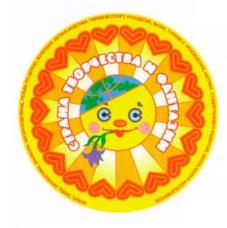 Боброва Надежда Леонидовна, 
директор МКОУДОД Дома детского творчества Кирово-Чепецкого района Кировской области
3 апреля 2014 года
[Speaker Notes: Уважаемые коллеги, гости вебинара! 
Я в своем выступлении остановлюсь на тех векторах и проблемах развития интеграции дополнительного, общего и дошкольного образования, которые обозначились в деятельности Дома детского творчества Кирово-Чепецкого района.]
2013 – 2014 учебный год
[Speaker Notes: Наше учреждение многопрофильное, первой категории, созданное  в 2000 году. Функционирует 66 объединений, в 97 учебных группах получают образование 1169 воспитанников, работают 52 педагога, из них 47 совместителей.]
[Speaker Notes: В своей работе мы руководствуемся нормативными документами, указанными на слайде. Публикация проекта межведомственной программы развития ДОД вселяет в нас надежду на сохранение нашего учреждения в условиях ФГОС. Программа позволит создать нам новую модель интеграции.]
Интеграция
Цель интеграции – сохранить достоинства каждого из типов образования и создать условия для системы непрерывного общего образования. 
		
	В качестве интегрирующих форм взаимодействия мы выделяем: 
 проектную деятельность, 
 профильные школы, лагеря, 
 клубы, объединения по интересам, 
 научные общества школьников (НОШ),
 личная ориентация содержания образования 
(ИОП – индивидуальная образовательная программа);
[Speaker Notes: Об интеграции основного и дополнительного образования говорят сегодня много. Для нас эта проблема обозначилась еще в 2010 году, так как выживание сельского учреждения дополнительного образования детей в новых образовательных условиях, при остаточном принципе финансирования было и остается актуальной проблемой. Специфика сельского УДОД заставила нас разработать сетевую модель интеграции.  
Цель интеграции вы видите на слайде–
		В качестве интегрирующих форм взаимодействия мы выделили те же формы, которые обозначены в проекте межведомственной программы развития ДОД.]
Формы сотрудничества ДДТ и детских садов
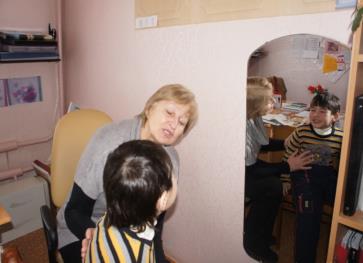 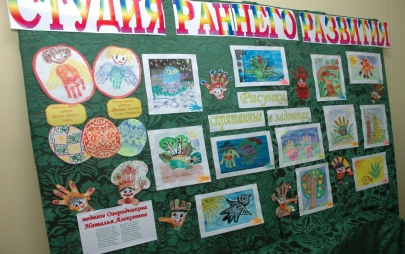 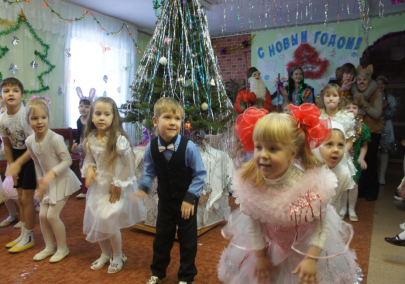 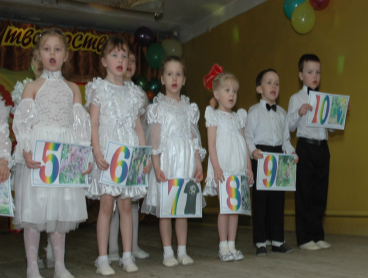 [Speaker Notes: Особое значение приобретает дополнительное образование в дошкольный период, чтобы выровнять стартовые возможности при поступлении в школу детей из разных социальных групп. 
Примером служит успешный опыт работы ССР «Солнышко» на станции Просница(по обучению хореографии, пению, английскому языку, оригами), получивший дальнейшее распространение в районе. С прошлого учебного года начала свою работу Школа раннего развития «Лучик» в селе Бурмакино.
Программы «Умники и умницы», «Танцевальная мозаика» в детском саду села Пасеговоне только готовят к школе, но и развивают логику, внимание, память, дают возможность дошкольникам реализовать потребность в движении.]
Мероприятия интеграции
Реализация 66 ДОП на базе ДДТ, 12 школ и 2 детских садов Кирово-Чепецкого района.
Дистанционные формы обучения (областная краеведческая ОЗШ, областная школа видеооператоров, программа «Коллективный ученик» с ЦДООШ, районная ОЗШП, районная школа поэтов «Чистый родник»).
Разработка и реализация совместных социальных программ и проектов.
Работа с одаренными и способными детьми (конкурсы, фестивали, организация проектной и исследовательской деятельности в объединениях туристско-краеведческой и эколого-биологической направленностей, ИОМ и ИОП).
Районные и областные мероприятия по плану работы ДДТ и КОДОО «ЮВК».
[Speaker Notes: Основные мероприятия интеграции вы видите на слайде
Дистанционное обучение для нас – насущная потребность, т.к. кадровый ресурс, соответствующий запросам детей, находится в ДДТ, а потребители образовательных услуг находятся за 50 – 70 км от ДДТ.Хорошо зарекомендовавшей себя формой работы с одаренными детьми мы считаем обучение в областной очно-заочной краеведческой  школе.
Второй год работает районная очно-заочная школа предпринимательства.
Пятый год по договору с центром одарённых школьников работают объединения «Коллективный ученик».
В этом году введены 2 новые очно-заочные школы: видеосъемки и поэтическая.
Грантовые социальные проекты позволяют проводитьпрофильные лагеря и смены, и даже межрайонные]
Базовая организационная модель реализации внеурочной деятельности (модель дополнительного образования)
Инновационная площадка
Внеурочная деятельность
Иные педагогические
работники
Учебный план ОУ
Группы продленного дня
Дополнительное образование учреждений культуры и УДОД
Дополнительное образование ОУ
Классное руководство
[Speaker Notes: Из четырех моделейорганизации внеурочной деятельности, предложенныхпрофессором Золотаревой,нами была выбрана оптимальная для Кирово-Чепецкого района
модель дополнительного образования.
Эта модель давно реализуется в нашем районе на основе договорных отношений с образовательными организациями,  когда  обучающиеся  учреждений  дошкольного и общего образования  посещают  объединения  Дома детского творчества,  действующие  на  базе  этих детских садов и школ.]
Реальная модель организации ВУД
Реально
МКОУ СОШ ж.д.ст. Просница
МКОУ ООШ д. Малый Конып
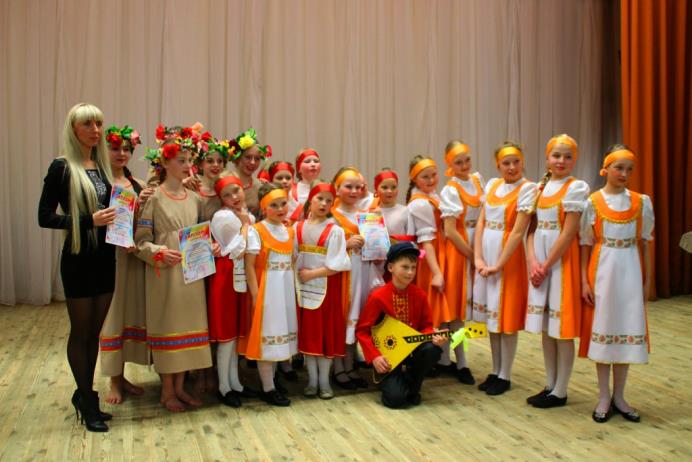 [Speaker Notes: Модель организации внеурочной деятельности с помощью Дома детского творчества работает в двух школах. Здесь часы занятий в объединениях художественной направленности с обучающимися начальной школы засчитываются как часы общекультурного направления внеурочной деятельности (мы даем справки в школу о занятиях в ДДТ для учета часов занятости ребенка).]
Проект

 Программа развития дополнительного
образования
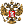 Интеграция дополнительного образования с другими формами и уровнями образования
Индивидуализация (выстраивание индивидуального образовательного маршрута)
Определение условий, требований к работе с одаренными детьми; особенности педагогического сопровождения одаренных детей.
Интеграция в сферу дополнительного образования детей с ограниченными возможностями здоровья, детей-сирот, детей из семей находящихся в трудной жизненной ситуации.
Интеграция программ дополнительного образования детей с деятельностью детских общественных объединений,  системой каникулярного отдыха и оздоровления
[Speaker Notes: Внедрение ФГОС на ступени дошкольного и общего образования заставляет насскорректировать модели интеграции и организации внеурочной деятельности. Перспективу и генеральную линию определяет нам проект межведомственной программы развития  ДОД и федеральная программа развития дополнительного образования детей. Анализ деятельности показывает, что основные пути развития учреждения выбраны нами верно.]
[Speaker Notes: Уважаемые коллеги, в рамках небольшого выступления я постаралась осветить опыт, проблемы и перспективы нашего учреждения в осуществлении интеграции основного и дополнительного образования. Спасибо за внимание.]